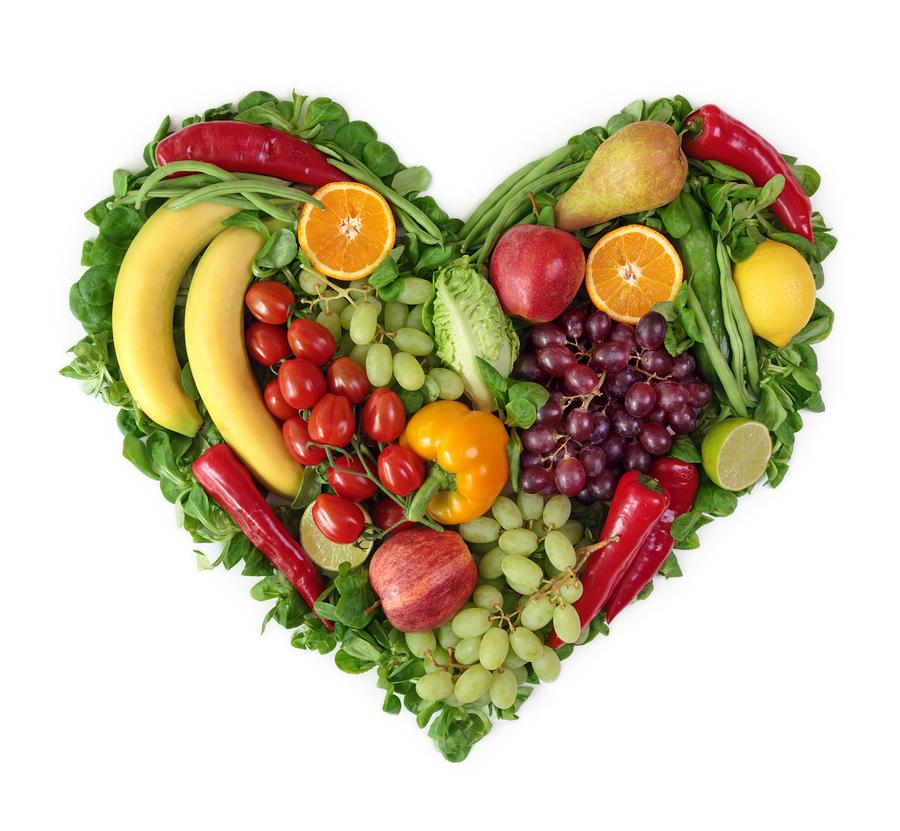 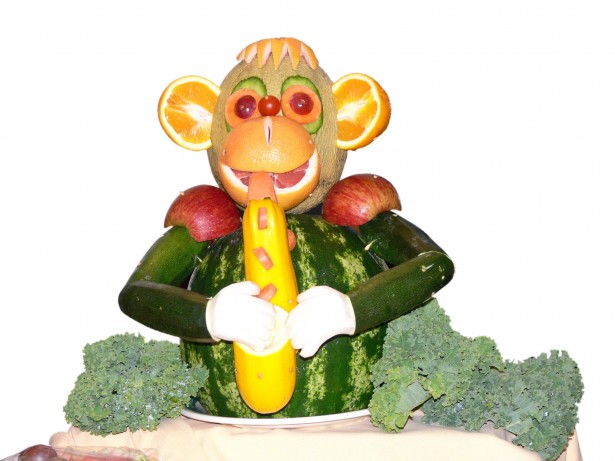 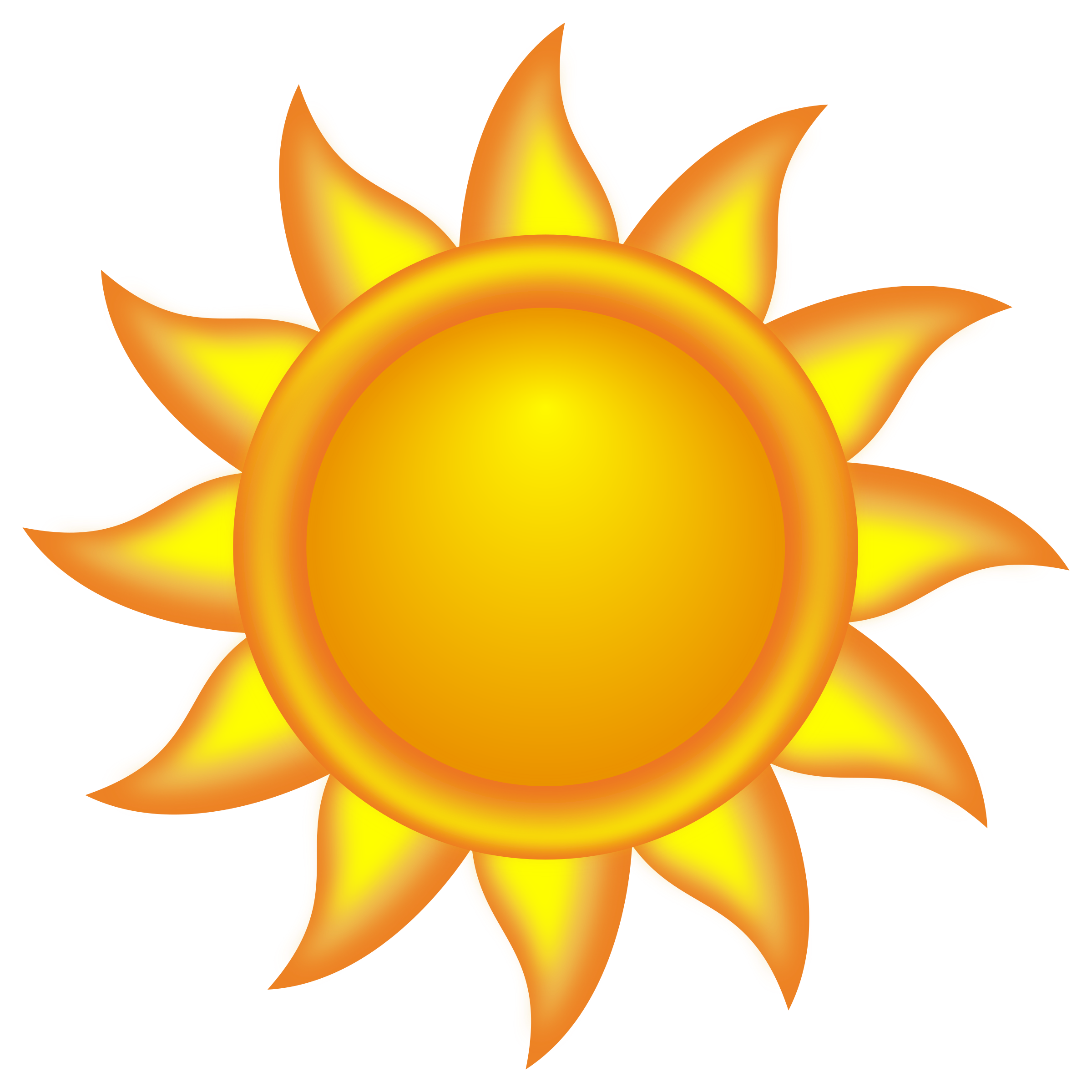 SHILBOTTLE PRIMARY SCHOOL
                 Menu 2024-2025
Alternative Option:- Cheesy Pasta/ ham or cheese sandwich. This must be ordered before 11am
WEEK ONE
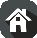 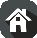 Roast chicken breast
Stuffing balls
Yorkshire Pudding
Gravy
Fish fingers
Margarita or pepperoni pizza
Meatballs 
in tomato and basil sauce
Macaroni and cheese
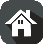 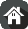 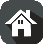 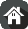 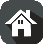 Roast Potatoes
Pasta twists
Chips
Garlic bread
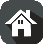 Potato wedges
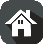 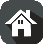 Peas and carrots
beans/
Sweetcorn
Mixed Vegetables
Sweetcorn & Carrots/ beans
Peas
Seasonal Salad & selection of fruit
Seasonal Salad & selection of fruit
Seasonal Salad & selection of fruit
Seasonal Salad & selection of fruit
Seasonal salad & selection of fruit
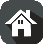 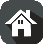 Rice pudding with chocolate or strawberry sauce
Cake
& Custard
Chocolate krispie
Flap Jack
Pudding of the day
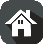 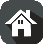 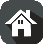 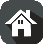 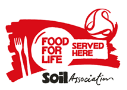 Fresh Fruit and a selection of Breads are always available daily   
                                         Drinking Water is Available Daily on the Dining Room Tables
Menus are Subject to Change
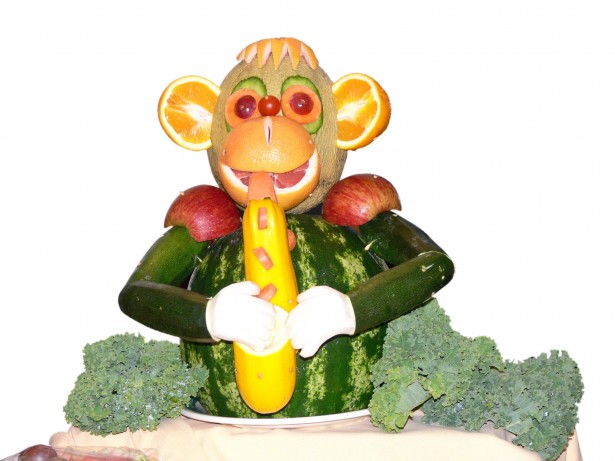 FIRST & PRIMARY SCHOOL
 MENU 2024-2025
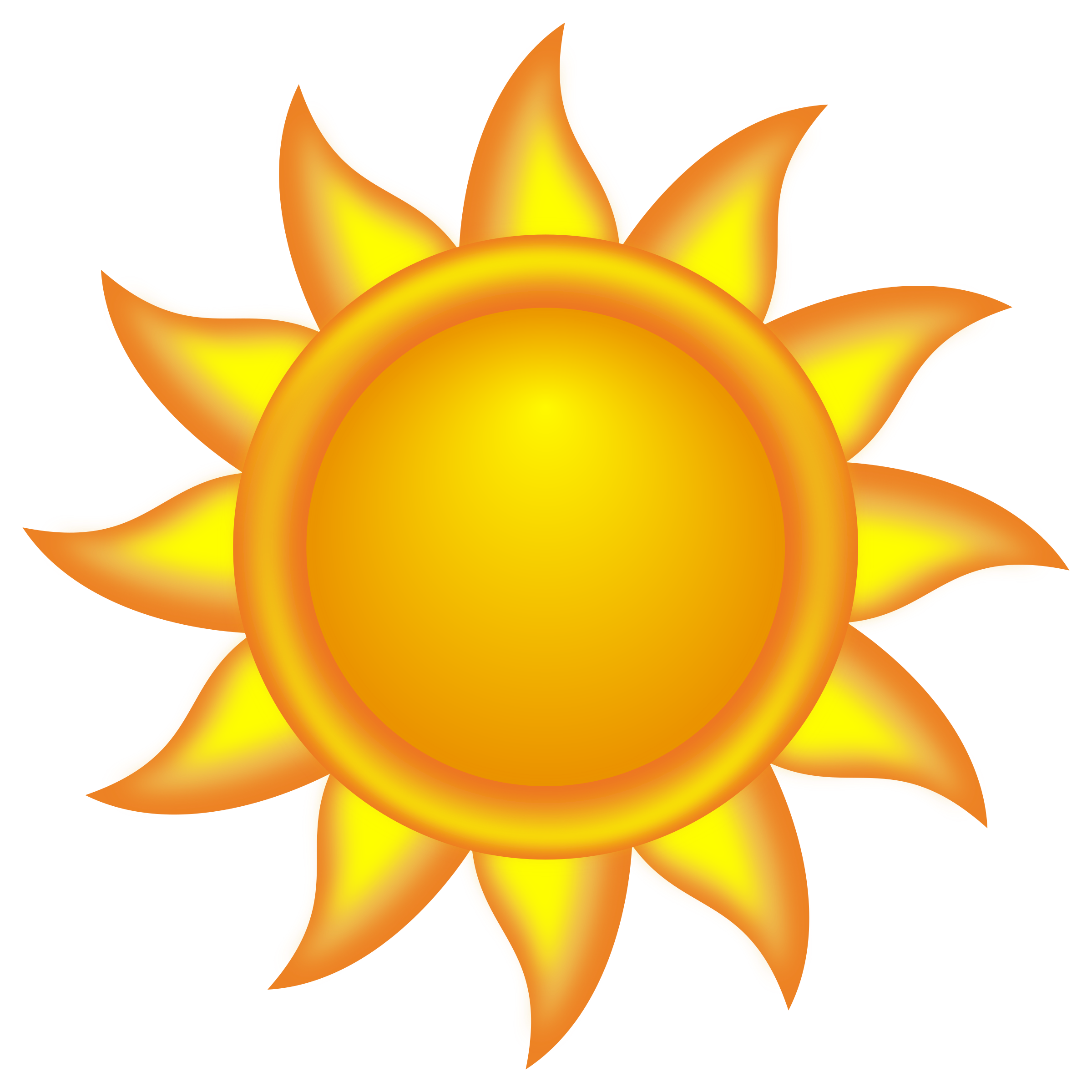 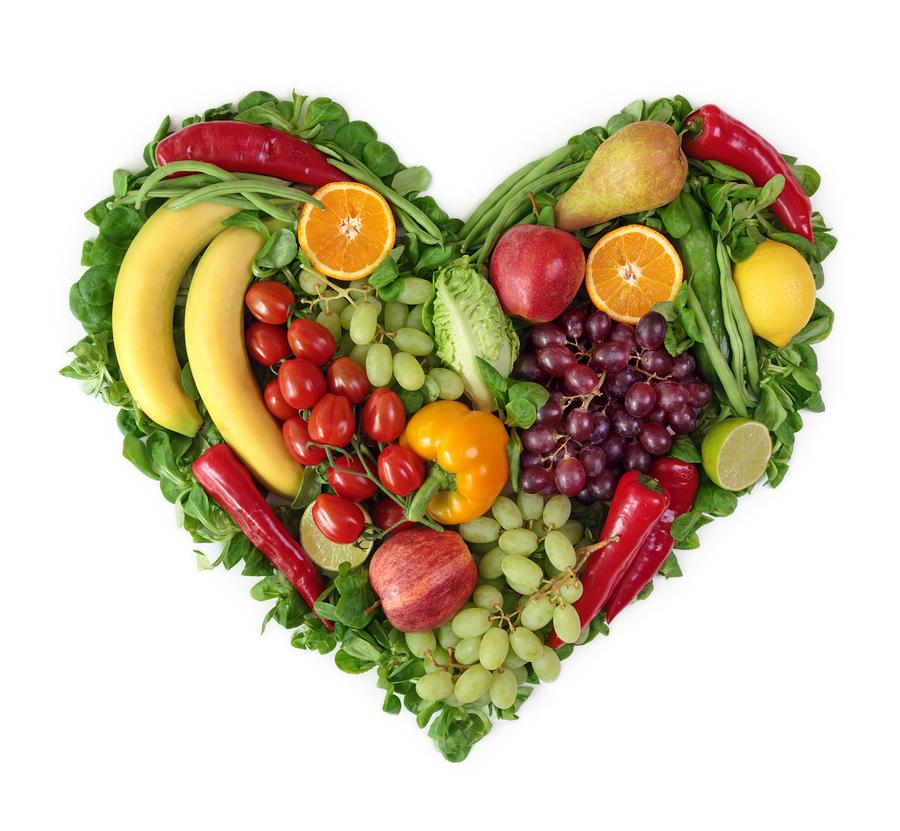 WEEK TWO
Alternative Option is Cheesy Pasta/ ham or cheese sandwich. This must be ordered before 11am
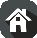 Chinese chicken curry & prawn crackers
Sausage Roll
Cheese/ ham and cheese wraps
Roast ham
Stuffing Balls
Yorkshire Puddings/
Gravy
Beef burgers and cheese
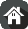 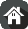 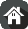 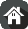 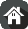 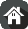 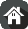 Pasta twists
Potato Smiles
Roast Potatoes
Rice
Mixed Vegetables
Sweetcorn/Beans
Sweetcorn & carrots
Peas & Carrots/ beans
Peas
Seasonal Salad & selection of fruit
Seasonal salad & fruit selection
Seasonal salad & fruit selection
Seasonal Salad & fruit selection
Seasonal salad & fruit selection
Marshmallow krispie cakes
Warm chocolate brownie and cream
Pudding of the day
Cake & Custard
Chocolate Chip Muffin
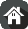 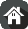 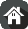 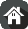 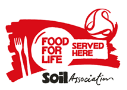 Fresh Fruit and a selection of  Breads are always  available daily   
                                            Drinking Water is Available Daily on the Dining Room Tables
Menus are Subject to Change
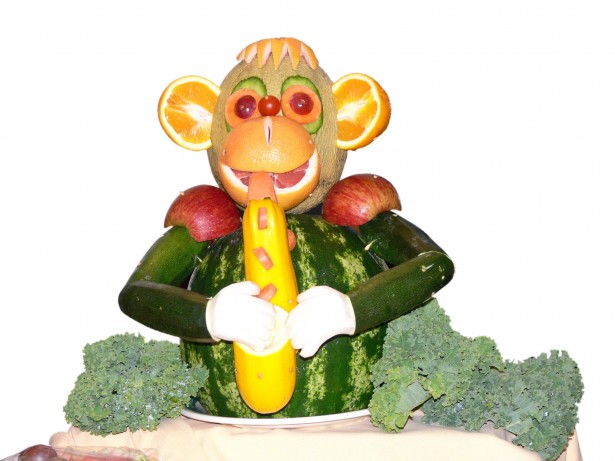 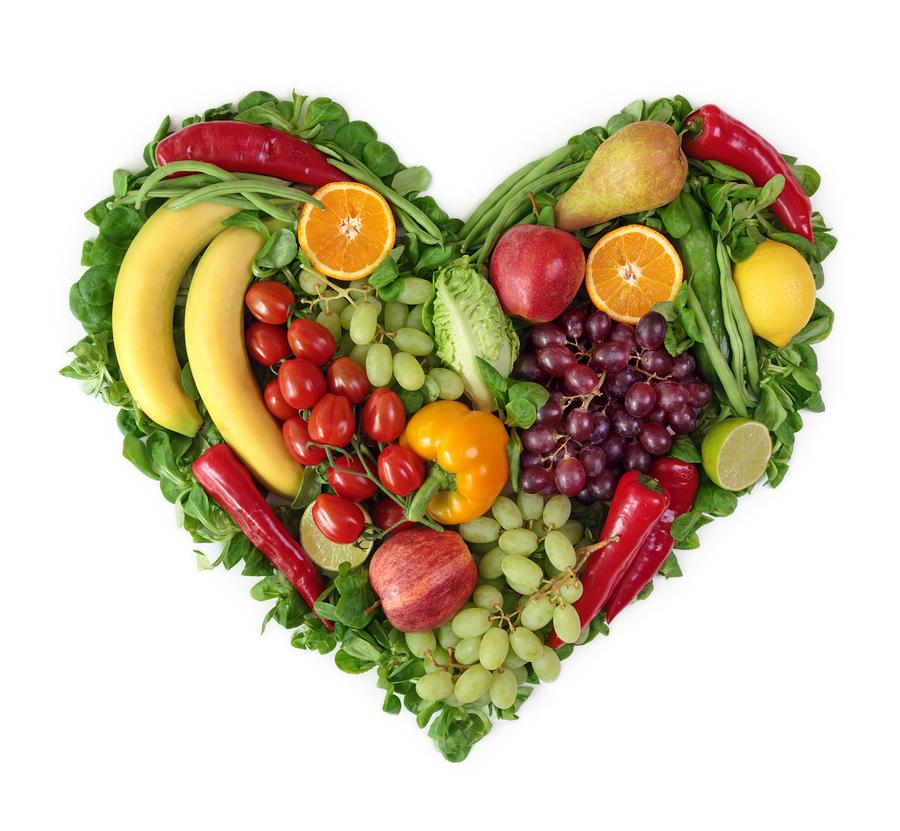 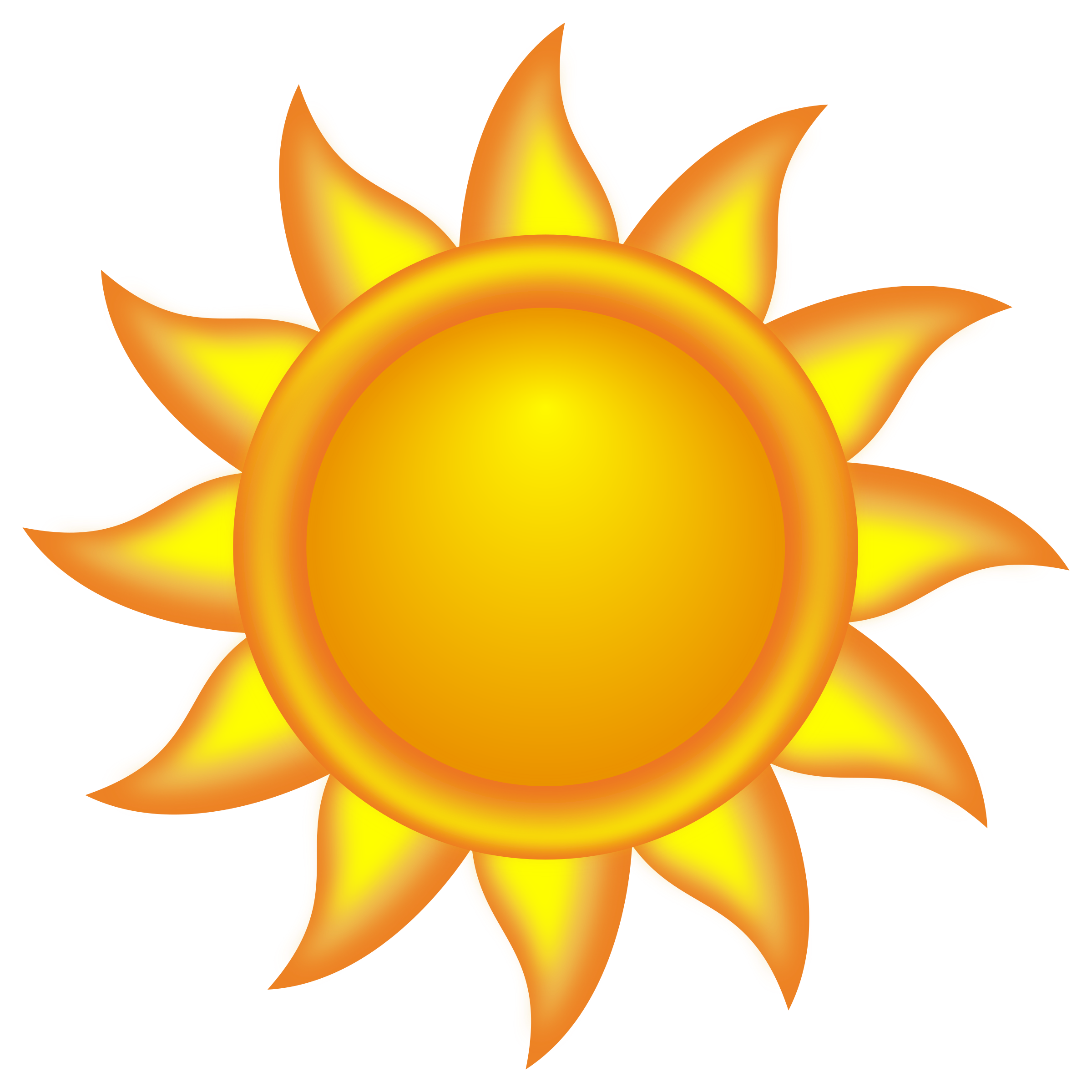 FIRST & PRIMARY SCHOOL
  MENU 2024-2025
WEEK THREE
Alternative Option: Cheesy Pasta/ ham or cheese sandwich. This must be ordered before 11am
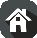 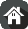 Chicken goujons
Tuna or cheese melt
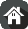 Pork sausages
Roast turkey
Stuffing balls
Yorkshire pudding
gravy
Chicken korma &  naan bread
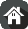 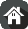 Pasta twists
Chips
Hash browns
Rice
Roast potatoes
Mixed vegetables
Sweetcorn & carrots
Peas
Sweetcorn & carrots
Peas & Carrots/ beans
Seasonal Salad & fruit selection
Seasonal Salad & fruit selection
Seasonal Salad & fruit selection
Seasonal Salad & fruit selection
Seasonal Salad & fruit selection
Pancakes with chocolate or strawberry sauce
Warm chocolate brownie with cream
Chocolate Krispie
Pudding 
of the day
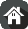 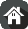 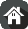 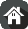 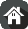 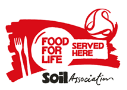 Fresh Fruit and a selection Breads are  always  available daily   
                                              Drinking Water is Available Daily on the Dining Room Tables
Menus are Subject to Change